SEM1 1.02A - Marketing
PE - Understand sport/event marketing’s role and function in business to facilitate economic exchanges with customers.
PI - Explain the nature of sport marketing
PI - Explain the nature of event marketing
Define the term sport marketing
Sports Marketing:  the process of planning and executing the conception, pricing, promotion, and distribution of sports ideas, goods and services to create exchanges that satisfy individual and organizational objectives – Satisfy the needs and wants of the consumer
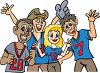 Identify categories of sport products
The Sporting Event:  Service Product
Intangible:  an experience you can see, feel & participate in
Perishable experience:  Once over, the product is gone
The athletes/participants:  make the game happen
The spectators/fans:  create excitement and enthusiasm for the product
The facility:  Time Warner Arena, Lowes Motor Speedway – where the product is offered
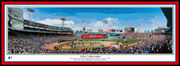 Identify categories of sport products
Sporting Goods:  Goods Product
Tangible, manufactured products that make the game possible.  
Equipment, clothing, licensed merchandise
Personal Training:  get ready to compete
Sports Information:  ESPN, Sports Illustrated, newspapers, internet
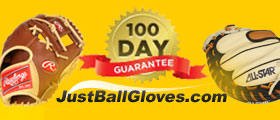 Describe categories of sport consumers
1.  Unorganized participants:  walk in the woods, jogging
2.  Organized participants:  have rules – NCAA, MLB, MBA, MMA
Amateurs are not paid to play, regulated on local, state, national level
Professionals are paid but follow strict rules by their governing body – their occupation (income) is playing the game
3.  Spectators/fans:  observers of the sporting event
As important as the athletes due to the excitement they create
4.  Sponsors:  businesses or organizations that pay to associate their names or products with a sporting event for recognition and affiliation benefits
Example: NASCAR has many sponsors
Describe the relationship between the growth and marketing of the sport industry.
A sports product (good or service) becomes more popular because of marketing
Sanctioning bodies like NASCAR, NFL and MLB establish rules and guidelines for all teams, participants and owners – allows national ads, etc
Marketing opportunities increase as the product grows resulting in increased sales and profits
Discuss benefits ascertained from the development of the sport marketing
Good for You
Increases opportunity for employment
Benefit those who participate either by playing or watching
Recreation
Entertainment
Good for the Local Community
Economic effect of a major event
Improve city’s image
Good for Society
Generates billions of dollars of revenue each year
More jobs
Multiplier effect
Define the terms event marketing
Event Marketing:  designing and developing a live themed activity, occasion, display or exhibit, such as a sports, music festival or concert to promote a product, cause, or organization.  The event is produced and consumed at the same time and is normally an unique experience for the participant or spectator
Identify types and categories of events
Corporate Events
Conferences, seminars, trade shows, team building, theme parties, VIP events, incentive travel
Private Events  
weddings, birthdays, family events, anniversaries
Public Events  
professional and/or amateur participants with spectators/fans – Concerts, NFL games, college or high school or recreational events
Discuss benefits ascertained from the development of the event marketing.
Start a dialogue:  face to face marketing (viral marketing)
Personal connection:  builds consumer trust for the product
Immediate fulfillment: produce and consumer the product at the same time
Brand awareness: build awareness of your product by marketing the event - Examples: sales flyers, ads, promotion & PR